Tata cara shalat
صلوا كما رأيتموني أصلي
“Shalatlah sebagaimana kalian melihatku shalat” (HR. Bukhari 631, 5615, 6008)
Takbirotul Ihrom
Mengangkat Kedua Tangan
أنَّ النبيَّ صلّى الله عليه وسلّم كان يرفعُ يديه حذوَ مَنكبيه؛ إذا افتتح الصَّلاةَ، وإذا كبَّرَ للرُّكوع، وإذا رفع رأسه من الرُّكوع


 “Nabi Shallallahu’alaihi Wasallam biasanya ketika memulai shalat, ketika takbir untuk ruku’ dan ketika mengangkat kepada setelah ruku’, beliau mengangkat kedua tangannya setinggi pundaknya” (HR. Bukhari 735)
Bentuk Jari-Jari Dan Telapak Tangan
لأنظرن الى صلاة رسول الله صلى الله عليه و سلم قال فلما افتتح الصلاة كبر ورفع يديه فرأيت إبهاميه قريبا من أذنيه


“Sungguh aku menyaksikan Nabi Shallallahu’alaihi Wasallam shalat, ketika beliau memulai shalat beliau bertakbir lalu mengangkat kedua tangannya sampai aku melihat kedua jempolnya dekat dengan kedua telinganya” (HR. An Nasa-i 1101, dishahihkan Al Albani dalam Sunan An Nasa-i)
Ukuran Tinggiكان رسولُ اللهِ صلَّى اللهُ عليهِ وسلمَ إذا قام إلى الصلاةِ يرفعُ يديه حتى إذا كانتا حذوَ مِنكَبيه


“Biasanya Rasulullah Shallallahu’alaihi Wasallam ketika shalat beliau mengangkat kedua tangannya sampai setinggi pundaknya” (HR. Ahmad 9/28, Ahmad Syakir mengatakan: “sanad hadits ini shahih”)
كانَ رسولُ اللهِ صلَّى اللهُ عليه وسلَّم إذا افتتحَ الصلاةَ رفع َيدَيهِ حتى تكوناَ حَذْوَ أُذُنَيهِ


“Biasanya Rasulullah Shallallahu’alaihi Wasallam ketika memulai shalat beliau mengangkat kedua tangannya sampai setinggi kedua telinganya” (HR. Al Baihaqi 2/26)
Takbir Dulu Atau Angkat Tangan Dulu
كان رسول الله صَلَّى اللَّهُ عَلَيْهِ وَسَلَّمَ إذا قام إلى الصلاة؛ يرفع    يديه حتى يحاذي بهما منكبيه، ثم
يكبر



“Pernah Rasulullah Shallallahu’alaihi Wasallam ketika shalat beliau mengangkat kedua tangannya sampai keduanya setinggi pundak, lalu bertakbir” (HR. Abu Daud 729 dishahihkan Al Albani dalam Shahih Abi Daud)
Bentuk Sedekapثم وضَع يدَه اليُمنى على ظهرِ كفِّه اليُسرى والرُّسغِ والساعدِ


..setelah itu beliau meletakkan tangan kanannya di atas punggung tangan kiri, atau di atas pergelangan tangan atau di atas lengan” (HR. Abu Daud 727, dishahihkan Al Albani dalam Shahih Abi Daud).
hadits dari Wa’il bin Hujr radhiallahu’anhu:

 رأيتُ رسولَ اللَّهِ إذا كانَ قائمًا في الصَّلاةِ قبضَ بيمينِهِ على شمالِهِ


“Aku Melihat Nabi Shallallahu’alaihi Wasallam berdiri dalam shalat beliau melingkari tangan kirinya dengan tangan kanannya” (HR. An Nasa-i 886, Al Baihaqi 2/28, dishahihkan Al Albani dalam Shahih An Nasa-i).
Letak Sedekapأَنَّ عَلِيًّا رَضِيَ اللَّهُ عَنْهُ ، قَالَ : مِنَ السُّنَّةِ وَضْعُ الْكَفِّ عَلَى الْكَفِّ فِي الصَّلَاةِ تَحْتَ السُّرَّةِ


“Ali radhiallahu’anhu berkata: Termasuk sunnah, meletakkan telapak tangan di atas telapak tangan dalam shalat di bawah pusar” (HR. Abu Daud 758, Al Baihaqi, 2/31)
كَانَ رَسُولُ اللَّهِ صَلَّى اللَّهُ عَلَيْهِ وَسَلَّمَ يَضَعُ يَدَهُ الْيُمْنَى عَلَى يَدِهِ الْيُسْرَى ثُمَّ يَشُدُّ بَيْنَهُمَا عَلَى صَدْرِهِ وَهُوَ فِي الصَّلَاةِ


“Rasulullah Shallallahu’alaihi Wasallam meletakkan tangan kanannya di atas tangan kirinya kemudian mengencangkan keduanya di atas dadanya ketika beliau shalat” (HR,. Abu Daud 759, Al Baihaqi 4/38, Ath Thabrani dalam Mu’jam Al Kabir 3322)
Do’a Iftitah

اللَّهُمَّ بَاعِدْ بَيْنِي وَبَيْنَ خَطَايَايَ ، كَمَا بَاعَدْتَ بَيْنَ المَشْرِقِ وَالمَغْرِبِ ، اللَّهُمَّ نَقِّنِي مِنَ الخَطَايَا ، كَمَا يُنَقَّى الثَّوْبُ الأَبْيَضُ مِنَ الدَّنَسِ ، اللَّهُمَّ اغْسِلْ خَطَايَايَ بِالْمَاءِ ، وَالثَّلْجِ ، وَالبَرَدِ
Artinya; Wahai Allah jauhkankanlah antara aku dan kesalahan-kesalahanku sebagaimana engkau jauhkan antara timur dan barat, ya Allah bersihkanlah aku dari kesalahan sebagaimana bersihnya baju butih dari kotoran, ya Allah basuhlah kesalahan-kesalahanku dengan air, salju dan air dingin. (HR. Bukhari&Muslim)
اللَّهُ أَكْبَرُ كَبِيرًا وَالْحَمْدُ لِلَّهِ كَثِيرًا وَسُبْحَانَ اللَّهِ بُكْرَةً وَأَصِيلاً

Allah Maha Besar dengan sebesar-besarnya, segala puji bagi Allah dengan pujian yang banyak. Mahasuci Allah pada waktu pagi dan petang.
وَجَّهْتُ وَجْهِىَ لِلَّذِى فَطَرَ السَّمَوَاتِ وَالأَرْضَ حَنِيفًا (مُسْلِمًا) وَمَا أَنَا مِنَ الْمُشْرِكِينَ إِنَّ صَلاَتِى وَنُسُكِى وَمَحْيَاىَ وَمَمَاتِى لِلَّهِ رَبِّ الْعَالَمِينَ لاَ شَرِيكَ لَهُ وَبِذَلِكَ أُمِرْتُ وَأَنَا مِنَ الْمُسْلِمِينَ اللَّهُمَّ أَنْتَ الْمَلِكُ لاَ إِلَهَ إِلاَّ أَنْتَ. أَنْتَ رَبِّى وَأَنَا عَبْدُكَ ظَلَمْتُ نَفْسِى وَاعْتَرَفْتُ بِذَنْبِى فَاغْفِرْ لِى ذُنُوبِى جَمِيعًا إِنَّهُ لاَ يَغْفِرُ الذُّنُوبَ إِلاَّ أَنْتَ وَاهْدِنِى لأَحْسَنِ الأَخْلاَقِ لاَ يَهْدِى لأَحْسَنِهَا إِلاَّ أَنْتَ وَاصْرِفْ عَنِّى سَيِّئَهَا لاَ يَصْرِفُ عَنِّى سَيِّئَهَا إِلاَّ أَنْتَ لَبَّيْكَ وَسَعْدَيْكَ وَالْخَيْرُ كُلُّهُ فِى يَدَيْكَ وَالشَّرُّ لَيْسَ إِلَيْكَ أَنَا بِكَ وَإِلَيْكَ تَبَارَكْتَ وَتَعَالَيْتَ أَسْتَغْفِرُكَ وَأَتُوبُ إِلَيْكَ


Aku hadapkan wajahku kepada Allah yang telah menciptakan langit dan bumi dalam keadaan tunduk (dan menyerahkan diri), dan aku bukanlah dari golongan orang-orang musyrik. Sesungguhnya shalatku, sembelihanku, hidupku dan matiku hanya untuk Allah Tuhan semesta alam. Tidak ada sekutu bagiNya. Dan dengan yang demikian itu lah aku diperintahkan. Dan aku termasuk orang yang berserah diri.
إِنِّى وَجَّهْتُ وَجْهِىَ لِلَّذِى فَطَرَ السَّمَوَاتِ وَالأَرْضَ حَنِيفًا وَمَا أَنَا مِنَ الْمُشْرِكِينَ إِنَّ صَلاَتِى وَنُسُكِى وَمَحْيَاىَ وَمَمَاتِى لِلَّهِ رَبِّ الْعَالَمِينَ لاَ شَرِيكَ لَهُ وَبِذَلِكَ أُمِرْتُ وَأَنَا أَوَّلُ الْمُسْلِمِينَ

Sesungguhnya aku hadapkan wajahku kepada Allah yang telah menciptakan langit dan bumi dalam keadaan tunduk dan aku bukanlah dari golongan orang-orang musyrik. Sesungguhnya shalatku, sembelihanku, hidupku dan matiku hanya untuk Allah Tuhan semesta alam. Tidak ada sekutu bagiNya. Dan dengan yang demikian itu lah aku diperintahkan. Dan aku adalah orang yang pertama berserah diri.
Membaca Al fatihah
لا صلاةَ لمن لم يقرأْ بفاتحةِ الكتابِ
“tidak ada shalat bagi orang yang tidak membaca Faatihatul Kitaab” (HR. Al Bukhari 756, Muslim 394)

Hadis dari Abu Hurairah Radhiyallahu ‘anhu, Nabi Shallallahu ‘alaihi wa sallam  bersabda,
Hadis dari Abu Hurairah Radhiyallahu ‘anhu, Nabi Shallallahu ‘alaihi wa sallam  bersabda,قَالَ اللهُ تَعَالَى: قَسَمْتُ الصَّلَاةَ بَيْنِي وَبَيْنَ عَبْدِي نِصْفَيْنِ، وَلِعَبْدِي مَا سَأَلَ، فَإِذَا قَالَ الْعَبْدُ: {الْحَمْدُ لِلَّهِ رَبِّ الْعَالَمِينَ} ، قَالَ اللهُ تَعَالَى: حَمِدَنِي عَبْدِي، وَإِذَا قَالَ: {الرَّحْمَنِ الرَّحِيمِ}، قَالَ اللهُ تَعَالَى: أَثْنَى عَلَيَّ عَبْدِي، وَإِذَا قَالَ: {مَالِكِ يَوْمِ الدِّينِ}، قَالَ: مَجَّدَنِي عَبْدِي – وَقَالَ مَرَّةً فَوَّضَ إِلَيَّ عَبْدِي – فَإِذَا قَالَ: {إِيَّاكَ نَعْبُدُ وَإِيَّاكَ نَسْتَعِينُ} قَالَ: هَذَا بَيْنِي وَبَيْنَ عَبْدِي، وَلِعَبْدِي مَا سَأَلَ، فَإِذَا قَالَ: {اهْدِنَا الصِّرَاطَ الْمُسْتَقِيمَ صِرَاطَ الَّذينَ أَنْعَمْتَ عَلَيْهِمْ غَيْرِ الْمَغْضُوبِ عَلَيْهِمْ وَلَا الضَّالِّينَ} قَالَ: هَذَا لِعَبْدِي وَلِعَبْدِي مَا سَأَل
Allah berfirman, “Saya membagi shalat antara diri-Ku dan hamba-Ku menjadi dua. Untuk hamba-Ku apa yang dia minta.
Apabila hamba-Ku membaca, “Alhamdulillahi rabbil ‘alamin.”
Allah Ta’ala berfirman, “Hamba-Ku memuji-Ku.”
Apabila hamba-Ku membaca, “Ar-rahmanir Rahiim.”
Allah Ta’ala berfirman, “Hamba-Ku mengulangi pujian untuk-Ku.”
Apabila hamba-Ku membaca, “Maaliki yaumid diin.”
Apabila hamba-Ku membaca, “Hamba-Ku mengagungkan-Ku.” Dalam riwayat lain, Allah berfirman, “Hamba-Ku telah menyerahkan urusannya kepada-Ku.”
Apabila hamba-Ku membaca, “Iyyaka na’budu wa iyyaaka nasta’in.”
Allah Ta’ala berfirman, “Ini antara diri-Ku dan hamba-Ku, dan untuk hamba-Ku sesuai apa yang dia minta.”
Apabila hamba-Ku membaca, “Ihdinas-Shirathal mustaqiim….dst. sampai akhir surat.”
Allah Ta’ala berfirman, “Ini milik hamba-Ku dan untuk hamba-Ku sesuai yang dia minta.”
(HR. Ahmad 7291, Muslim 395 dan yang lainnya)
Ruku’
فَلَمَّا رَكَعَ وَضَعَ يَدَيْهِ عَلَى رُكْبَتَيْهِ
“Ketika ruku, ia meletakkan kedua tangannya pada lututnya.” (HR. Abu Daud no. 863 dan An Nasai no. 1037
فَإِذَا رَكَعَ أَمْكَنَ كَفَّيْهِ مِنْ رُكْبَتَيْهِ وَفَرَّجَ بَيْنَ أَصَابِعِهِ
“Jika ruku’, beliau meletakkan dua tangannya di lututnya dan merenggangkan jari-jemarinya.” (HR. Abu Daud no. 731
ثُمَّ رَكَعَ فَوَضَعَ يَدَيْهِ عَلَى رُكْبَتَيْهِ كَأَنَّهُ قَابِضٌ عَلَيْهِمَا
“Kemudian beliau ruku’ dan meletakkan kedua tangannya di lututnya seakan-akan beliau menggenggam kedua lututnya tersebut.” (HR. Abu Daud no. 734, Tirmidzi no. 260 dan Ibnu Majah no. 863
لاَ يَصُبُّ رَأْسَهُ وَلاَ يُقْنِعُ مُعْتَدِلاً
“Ketika ruku’ Nabi shallallahu ‘alaihi wa sallam tidak membuat kepalanya terlalu menunduk dan tidak terlalu mengangkat kepalanya (hingga lebih dari punggung), yang beliau lakukan adalah pertengahan.” (HR. Ibnu Majah no. 1061 dan Abu Daud no. 730
رَأَيْتُ رَسُولَ اللَّهِ -صلى الله عليه وسلم- يُصَلِّى فَكَانَ إِذَا رَكَعَ سَوَّى ظَهْرَهُ حَتَّى لَوْ صُبَّ عَلَيْهِ الْمَاءُ لاَسْتَقَرَّ
“Aku pernah melihat Rasulullah shallallahu ‘alaihi wa sallam shalat. Ketika ruku’, punggungnya rata sampai-sampai jika air dituangkan di atas punggungnya, air itu akan tetap diam.“(HR. Ibnu Majah no. 872

سُبْحَانَ رَبِّىَ الْعَظِيمِ وَبِحَمْدِهِ
“Subhanaa robbiyal ‘azhimi wa bi hamdih (artinya: Maha Suci Rabbku Yang Maha Agung dan pujian untuk-Nya).” Ini dibaca tiga kali. (HR. Abu Daud no. 870
Dari ‘Aisyah, ia berkata,

كَانَ النَّبِىُّ – صلى الله عليه وسلم – يُكْثِرُ أَنْ يَقُولَ فِى رُكُوعِهِ وَسُجُودِهِ « 
سُبْحَانَكَ اللَّهُمَّ رَبَّنَا وَبِحَمْدِكَ ، اللَّهُمَّ اغْفِرْ لِى » يَتَأَوَّلُ الْقُرْآنَ

“Nabi shallallahu ‘alaihi wa sallam memperbanyak membaca ketika ruku’ dan sujud bacaan, “Subhanakallahumma robbanaa wa bihamdika, allahummaghfir-lii (artinya: Maha Suci Engkau Ya Allah, Rabb kami, pujian untuk-Mu, ampunilah aku)”. Beliau menerangkan maksud dari ayat Al Qur’an dengan bacaan tersebut.” (HR. Bukhari no. 817 dan Muslim no. 484).
I’tidal
Doa Bangun Dari Ruku’
سَمِعَ اللَّهُ لِمَنْ حَمِدَهُ
		posisi tangan setelah ruku

رَأَيْتُ رَسُولَ اللَّهِ صَلَّى اللَّهُ عَلَيْهِ وَسَلَّمَ إِذَا كَانَ قَائِمًا فِي الصَّلَاةِ قَبَضَ بِيَمِينِهِ 
عَلَى شِمَالِهِ
“Aku melihat Rasulullah shallallahu ‘alaihi wa sallam ketika beliau berdiri dalam shalat, beliau meletakkan tangan kanannya di atas tangan kirinya.” (HR. An Nasai no. 888 dan Ahmad 4: 316. Al Hafizh Abu Thohir mengatakan bahwa sanad hadits ini shahih).
أَنَّهُ رَأَى النَّبِيَّ صَلَّى اللَّهُ عَلَيْهِ وَسَلَّمَ رَفَعَ يَدَيْهِ حِينَ دَخَلَ فِي الصَّلاَةِ كَبَّرَ ، وَصَفَ هَمَّامٌ حِيَالَ أُذُنَيْهِ ، ثُمَّ الْتَحَفَ بِثَوْبِهِ ، ثُمَّ وَضَعَ يَدَهُ الْيُمْنَى عَلَى الْيُسْرَى ، فَلَمَّا أَرَادَ أَنْ يَرْكَعَ أَخْرَجَ يَدَيْهِ مِنَ الثَّوْبِ ثُمَّ رَفَعَهُمَا ، فَكَبَّرَ فَرَكَعَ ، فَلَمَّا قَالَ : سَمِعَ اللَّهُ لِمَنْ حَمِدَهُ ، رَفَعَ يَدَيْهِ ، فَلَمَّا سَجَدَ سَجَدَ بَيْنَ كَفَّيْهِ.

Wail bin Hujr pernah melihat Nabi shallallahu ‘alaihi wa sallam mengangkat kedua tangannya ketika ia masuk dalam shalat dan beliau bertakbir (mengucapkan Allahu Akbar). Hammam mengatakan bahwa beliau mengangkat tangannya sejajar dengan kedua telinganya. Kemudian beliau menutupi tangannya dengan pakaiannya, kemudian beliau meletakkan tangan kanan di atas tangan kirinya. Ketika ingin ruku’, kedua tangannya dikeluarkan dari pakaian, kemudian beliau mengangkat kedua tangannya. Beliau bertakbir lalu ruku’. Ketika mengucapkan ‘sami’allahu liman hamidah’, beliau mengangkat kedua tangannya. Saat sujud, beliau sujud di antara kedua tangannya.
Posisi tubuh
فَإِذَا رَفَعْتَ رَأْسَكَ فَأَقِمْ صُلْبَكَ حَتَّى تَرْجِعَ الْعِظَامُ إِلَى مَفَاصِلِهَا
“Jika engkau bangkit dengan mengangkat kepalamu, maka luruskanlah tulang punggungmu hingga setiap tulang kembali pada posisinya.”  (HR. Ahmad 4: 340.
Doa I’tidal
رَبَّنَا لَكَ الحَمْدُ
Ya Tuhan kami, bagi-Mu segala puji.
(HR. al-Bukhari no. 722)
اَللَّهُمَّ رَبَّنَا لَكَ الْحَمْدُ، مِلْءُ السَّمَاوَاتِ، وَمِلْءُ الْأَرْضِ وَمِلْءُ مَا شِئْتَ مِنْ شَيْءٍ بَعْدُ

Ya Allah, ya Tuhan kami, bagi-Mu segala puji, sepenuh langit, sepenuh bumi, sepenuh apapun yang Engkau kehendaki setelah itu.* HR. Muslim No: 476(HR. Muslim no. 1067 dari hadits Abdullah ibnu Abi Aufa
اَللَّهُمَّ رَبَّنَا لَكَ الْحَمْدُ، مِلْءُ السَّمَاوَاتِ وَمِلْءُ الْأَرْضِ، وَمَا بَيْنَهُمَا، وَمِلْءُ مَا شِئْتَ مِنْ شَيْءٍ بَعْدُ، أَهْلَ الثَّنَاءِ وَالْمَجْدِ، لَا مَانِعَ لِمَا أَعْطَيْتَ، وَلَا مُعْطِيَ لِمَا مَنَعْتَ، وَلَا يَنْفَعُ ذَا الْجَدِّ مِنْكَ الْجَدُّ
Ya Allah, ya Tuhan kami, bagi-Mu segala puji, sepenuh langit, sepenuh bumi, dan apa yang ada di antara keduanya, sepenuh apapun yang Engkau kehendaki setelah itu. Yang berhak disanjung dan dimuliakan. Tidak ada yang dapat menghalangi apa yang akan Engkau berikan, tidak ada yang dapat memberikan apa yang Engkau tahan, dan tidak bermanfaat suatu kekayaan, terhadap orang yang memiliki kekayaan, dari keputusan-Mu*
(HR. Muslim No 478 & no 1072 dari Ibnu Abbas)
SUJUD
DALIL MELETAKKAN TANGAN LEBIH DAHULU SEWAKTU AKAN SUJUD

Hadits Abu Hurairah Radhiyallahu ‘anhu, dia berkata: Rasulullah Shallallahu ‘alaihi wa sallam bersabda:

إِذَا سَجَدَ أَحَدُكُمْ فَلاَ يَبْرُكْ كَمَا يَبْرُكُ الْبَعِيرُ وَلْيَضَعْ يَدَيْهِ قَبْلَ رُكْبَتَيْهِ 


“Jika salah seorang dari kamu (berkehendak) sujud, maka janganlah dia menderum sebagaimana menderumnya onta, maka hendaklah dia meletakkan kedua tangannya sebelum kedua lututnya”.

Hadits Shahih. Diriwayatkan oleh Ahmad II/381, Abu Dawud (‘Aunul Ma’bud III/70), An-Nasa-I II/207, Ad-Darimi I/245, Al-Bukhari di dalam At-Tarikhul Kabir I/1/139
DALIL MELETAKKAN LUTUT LEBIH DAHULU SEWAKTU AKAN SUJUD

Para ulama tersebut, berdalil dengan hadits Wail Bin Hujr, beliau mengatakan:

رَأَيْتُ النَّبِىَّ صلى الله عليه وسلم إِذَا سَجَدَ وَضَعَ رُكْبَتَيْهِ قَبْلَ يَدَيْهِ وَإِذَا نَهَضَ رَفَعَ يَدَيْهِ قَبْلَ رُكْبَتَيْهِ.


Artinya:”Saya melihat Rasulullah shallallahu alaihi wa sallam jika bersujud, meletakkan kedua lututnya sebelum kedua tangannya, dan jika bangkit; beliau mengangkat kedua tangannya sebelum kedua lututnya”.HR An-Nasa-i, Abu Dawud, Ibnu Majah, Ibnu Khuzaimah, Ibnu Hibban
Posisi dalam sujud
أَنَّ النَّبِىَّ – صلى الله عليه وسلم – كَانَ إِذَا صَلَّى فَرَّجَ بَيْنَ يَدَيْهِ حَتَّى يَبْدُوَ بَيَاضُ إِبْطَيْهِ

“Nabi shallallahu ‘alaihi wa sallam ketika shalat, beliau merenggangkan lengan tangannya (ketika sujud) hingga nampak putih ketiak beliau.” (HR. Bukhari no. 390 dan Muslim no. 495).

إِذَا سَجَدْتَ فَضَعْ كَفَّيْكَ وَارْفَعْ مِرْفَقَيْكَ

“Jika engkau sujud, letakkanlah kedua telapak tanganmu dan angkatlah kedua sikumu.” (HR. Muslim no. 494).
وَإِذَا سَجَدَ فَرَّجَ بَيْنَ فَخِذَيْهِ غَيْرَ حَامِلٍ بَطْنَهُ عَلَى شَىْءٍ مِنْ فَخِذَيْهِ

“Ketika sujud, ia merenggangkan kedua pahanya dan menjauhkan perut dari pahanya.” (HR. Abu Daud, no. 735.

Aisyah radhiyallahu ‘anha, ia berkata,

فَقَدْتُ رَسُولَ اللهِ صَلَّى اللَّهُ عَلَيْهِ وَسَلَّمَ وَكَانَ مَعِي عَلَى فِرَاشِي ، فَوَجَدْتُهُ سَاجِداً ، رَاصّاً عَقِبَيْهِ ، مُسْتَقْبِلاً بِأَطْرَافِ أَصَابِعِهِ القِبْلَةِ ، فَسَمِعْتُهُ يَقُولُ :

“Aku mencari-cari Rasulullah shallallahu ‘alaihi wa sallam, sebelumnya beliau bersamaku di ranjangku, ternyata aku dapati beliau dalam keadaan bersujud dengan menempelkan kedua tumitnya sementara ujung jari jemari kakinya dihadapkan ke arah kiblat
DUDUK IFTIROSY DAN DUDUK TAWARRUK
Abu Humaid As-Sa’idi berkata,
أَنَا كُنْتُ أَحْفَظَكُمْ لِصَلاَةِ رَسُولِ اللَّهِ – صلى الله عليه وسلم – رَأَيْتُهُ إِذَا كَبَّرَ جَعَلَ يَدَيْهِ حِذَاءَ مَنْكِبَيْهِ ، وَإِذَا رَكَعَ أَمْكَنَ يَدَيْهِ مِنْ رُكْبَتَيْهِ ، ثُمَّ هَصَرَ ظَهْرَهُ ، فَإِذَا رَفَعَ رَأْسَهُ اسْتَوَى حَتَّى يَعُودَ كُلُّ فَقَارٍ مَكَانَهُ ، فَإِذَا سَجَدَ وَضَعَ يَدَيْهِ غَيْرَ مُفْتَرِشٍ وَلاَ قَابِضِهِمَا ، وَاسْتَقْبَلَ بِأَطْرَافِ أَصَابِعِ رِجْلَيْهِ الْقِبْلَةَ ، فَإِذَا جَلَسَ فِى الرَّكْعَتَيْنِ جَلَسَ عَلَى رِجْلِهِ الْيُسْرَى وَنَصَبَ الْيُمْنَى ، وَإِذَا جَلَسَ فِى الرَّكْعَةِ الآخِرَةِ قَدَّمَ رِجْلَهُ الْيُسْرَى وَنَصَبَ الأُخْرَى وَقَعَدَ عَلَى مَقْعَدَتِهِ .

“Aku adalah orang yang paling menghafal di antara kalian tentang shalat Rasulullah shallallahu ‘alaihi wa sallam. Aku melihatnya tatkala bertakbir, beliau menjadikan kedua tangannya sejajar dengan kedua pundaknya. Jika ruku’, beliau menetapkan kedua tangannya pada kedua lututnya, lalu meluruskan punggungnya. Jika mengangkat kepalanya, beliau berdiri tegak hingga kembali setiap dari tulang belakangnya ke tempatnya. Jika sujud, beliau meletakkan kedua tangannya tanpa menidurkan kedua lengannya dan tidak pula melekatkannya (pada lambungnya) dan menghadapkan jari-jari kakinya ke arah kiblat. Jika beliau duduk pada raka’at kedua, maka beliau duduk di atas kaki kirinya dan menegakkan kaki kanan (duduk iftirasy). Jika duduk pada raka’at terakhir, beliau mengedepankan kaki kirinya dan menegakkan kaki yang lain (kaki kanan), dan duduk di atas lantai – bukan di atas kaki kiri- (duduk tawarruk).”
POSISI DUDUK IFTIROSY DAN DUDUK TAWARRUK
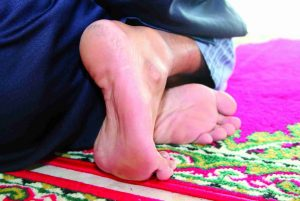 Bacaan Tasyahud Awal

Pertama, bacaan tasyahud Ibnu ‘Abbas.

التَّحِيَّاتُ الْمُبَارَكَاتُ الصَّلَوَاتُ الطَّيِّبَاتُ لِلَّهِ السَّلاَمُ عَلَيْكَ أَيُّهَا النَّبِىُّ وَرَحْمَةُ اللَّهِ وَبَرَكَاتُهُ السَّلاَمُ عَلَيْنَا وَعَلَى عِبَادِ اللَّهِ الصَّالِحِينَ أَشْهَدُ أَنْ لاَ إِلَهَ إِلاَّ اللَّهُ وَأَشْهَدُ أَنَّ مُحَمَّدًا رَسُولُ اللَّهِ
(HR. Muslim no. 403).


Kedua, bacaan tasyahud Ibnu Mas’ud
.
التَّحِيَّاتُ لِلَّهِ وَالصَّلَوَاتُ وَالطَّيِّبَاتُ ، السَّلاَمُ عَلَيْكَ أَيُّهَا النَّبِىُّ وَرَحْمَةُ اللَّهِ وَبَرَكَاتُهُ ، السَّلاَمُ عَلَيْنَا وَعَلَى عِبَادِ اللَّهِ الصَّالِحِينَ ، أَشْهَدُ أَنْ لاَ إِلَهَ إِلاَّ اللَّهُ وَأَشْهَدُ أَنَّ مُحَمَّدًا عَبْدُهُ وَرَسُولُهُ
(HR. Bukhari no. 6265).
Bacaan shalawat yang bisa dibaca setelah membaca salah satu dari tasyahud awal di atas,

اللَّهُمَّ صَلِّ عَلَى مُحَمَّدٍ ، وَعَلَى آلِ مُحَمَّدٍ ، كَمَا صَلَّيْتَ عَلَى إِبْرَاهِيمَ وَعَلَى آلِ إِبْرَاهِيمَ ، إِنَّكَ حَمِيدٌ مَجِيدٌ ، اللَّهُمَّ بَارِكْ عَلَى مُحَمَّدٍ ، وَعَلَى آلِ مُحَمَّدٍ ، كَمَا بَارَكْتَ عَلَى إِبْرَاهِيمَ ، وَعَلَى آلِ إِبْرَاهِيمَ ، إِنَّكَ حَمِيدٌ مَجِيدٌ
(HR. Bukhari no. 4797 dan Muslim no. 406, dari Ka’ab bin ‘Ujroh).Minimal bacaan shalawat adalah,

اللّهُمَّ صَلِّ عَلَ مُحَمَّدٍ

“Allahumma sholli ‘ala Muhammad (artinya: Ya Allah, semoga shalawat tercurah pada Muhammad)”. (Roudhotuth Tholibin, 1: 187).
BACAAN TASYAHUD AKHIR
التَّحِيَّاتُ الْمُبَارَكَاتُ الصَّلَوَاتُ الطَّيِّبَاتُ لِلَّهِ السَّلاَمُ عَلَيْكَ أَيُّهَا النَّبِىُّ وَرَحْمَةُ اللَّهِ وَبَرَكَاتُهُ السَّلاَمُ عَلَيْنَا وَعَلَى عِبَادِ اللَّهِ الصَّالِحِينَ  أَشْهَدُ أَنْ لاَ إِلَهَ إِلاَّ اللَّهُ وَأَشْهَدُ أَنَّ مُحَمَّدًا عَبْدُهُ وَرَسُولُهُ اللَّهُمَّ صَلِّ عَلَى مُحَمَّدٍ ، وَعَلَى آلِ مُحَمَّدٍ ، كَمَا صَلَّيْتَ عَلَى إِبْرَاهِيمَ وَعَلَى آلِ إِبْرَاهِيمَ ، وبَارِكْ عَلَى مُحَمَّدٍ ، وَعَلَى آلِ مُحَمَّدٍ ، كَمَا بَارَكْتَ عَلَى إِبْرَاهِيمَ ، وَعَلَى آلِ إِبْرَاهِيمَ ، إِنَّكَ حَمِيدٌ مَجِيدٌ  الَّلهُمَّ إِنِّي أَعُوذُ بِكَ مِنْ عَذَابِ جَهَنَّمَ، وَمِنْ عَذَابِ الْقَبْرِ، وَمِنْ فِتْنَةِ الْمَحْيَا وَالْمَمَاتِ، وَمِنْ شَرِّ فِتْنَةِ الْمَسِيحِ الدَّجَّالِ اللهُمَّ اغْفِرْ لِي مَا قَدَّمْتُ وَمَا أَخَّرْتُ، وَمَا أَسْرَرْتُ وَمَا أَعْلَنْتُ، وَمَا أَسْرَفْتُ، وَمَا أَنْتَ أَعْلَمُ بِهِ مِنِّي، أَنْتَ الْمُقَدِّمُ وَأَنْتَ الْمُؤَخِّرُ، لَا إِلَهَ إِلَّا أَنْتَ